LA PROMESA
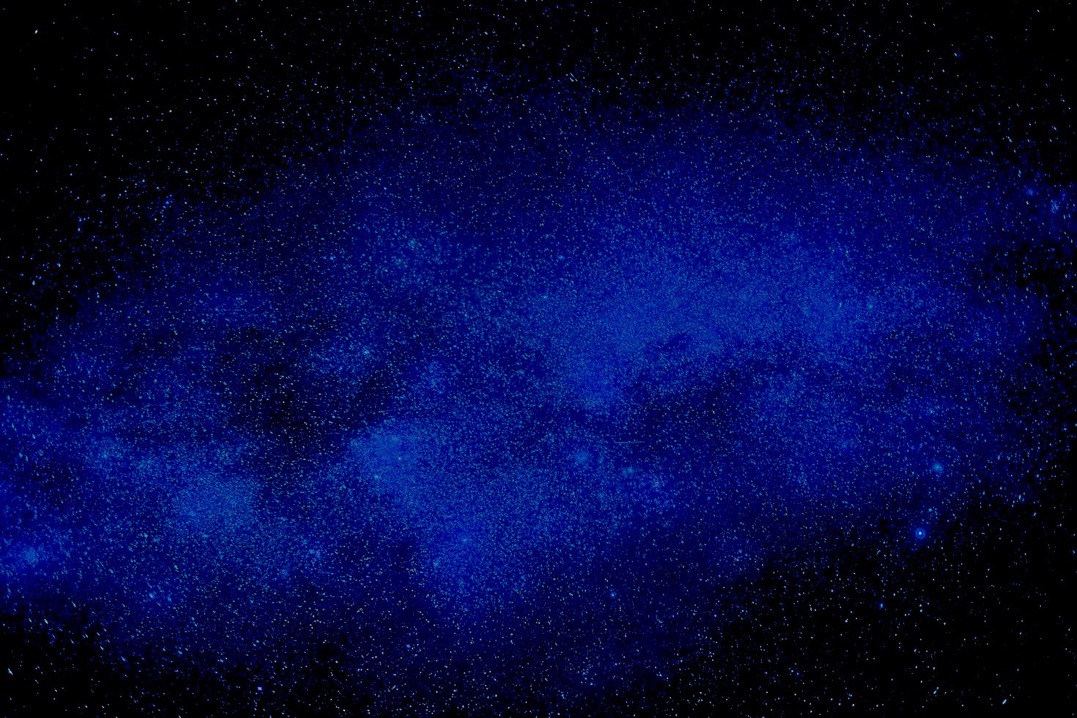 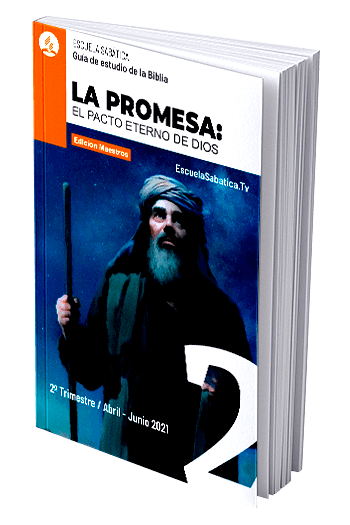 EL PACTO ETERNO DE DIOS
BOSQUEJO DE LA LECCIÓN
 
Escuela Sabática
2º TRIMESTRE
Introducción
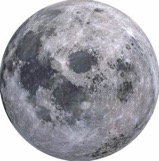 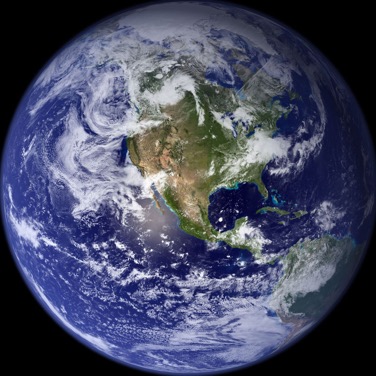 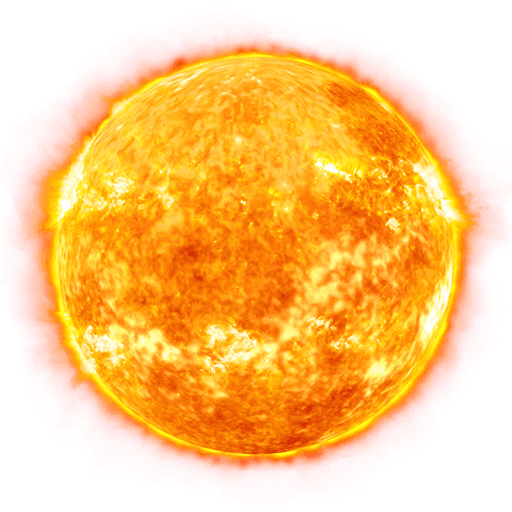 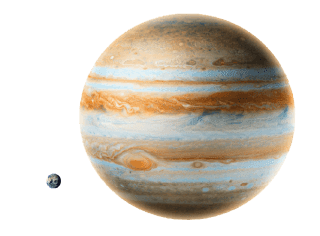 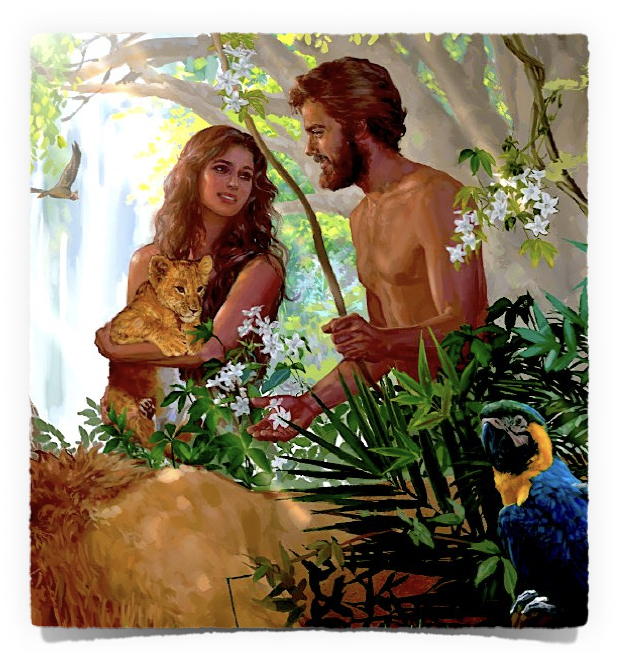 ¿QUÉ
OCURRIO?
1
1
Joab 
Antesana Mayor
OBJETIVOS
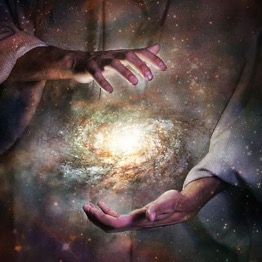 DIOS 
Y LA CREACIÓN
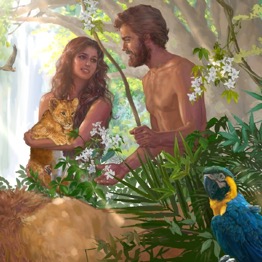 EL HOMBRE Y EL PECADO
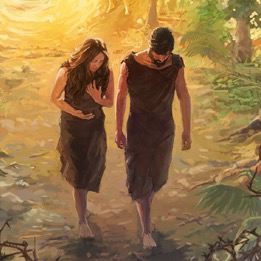 PROMESA 
DE SALVACIÓN
1. Dios y la creación
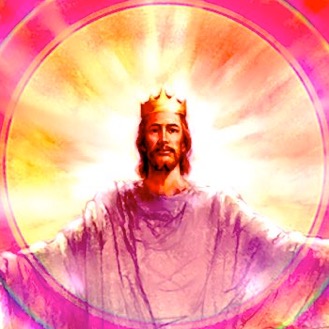 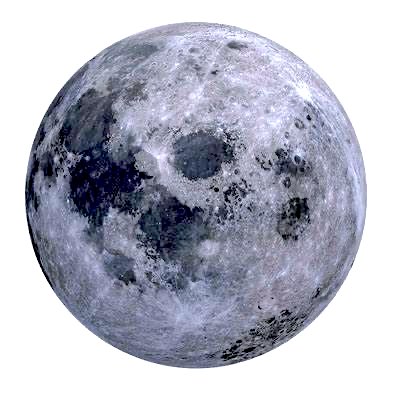 Gé 1:1
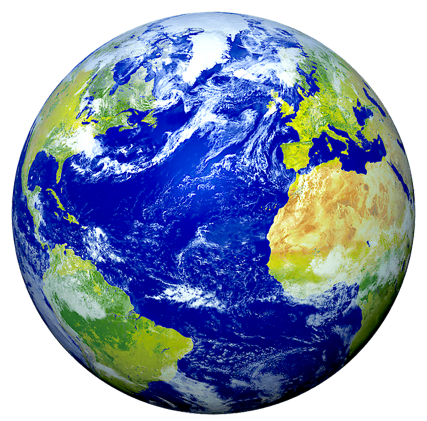 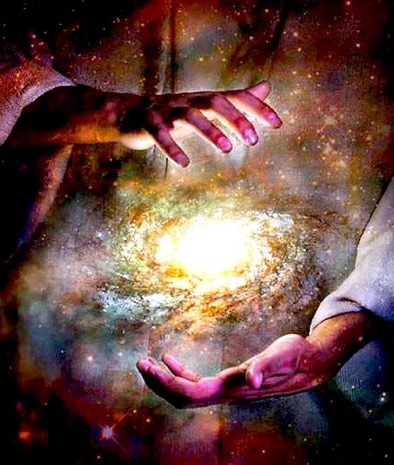 De la “nada”
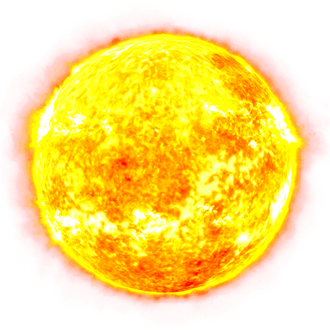 Declara a Dios como el Creador
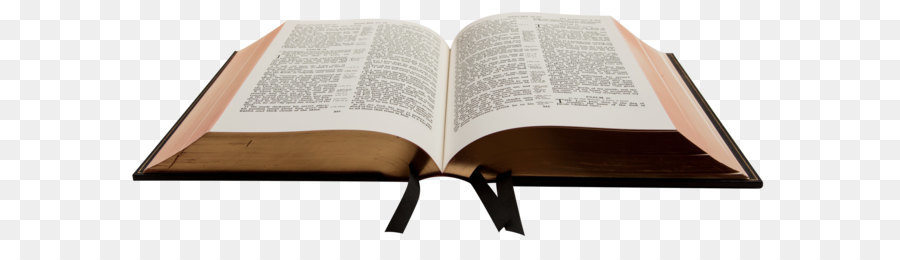 Dios “creó” en el principio los cielo y la tierra
1. Dios y la creación
Gé 2:7
Creación especial
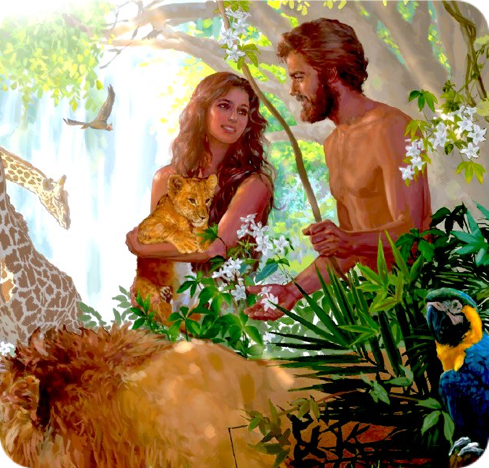 Gé 1:26
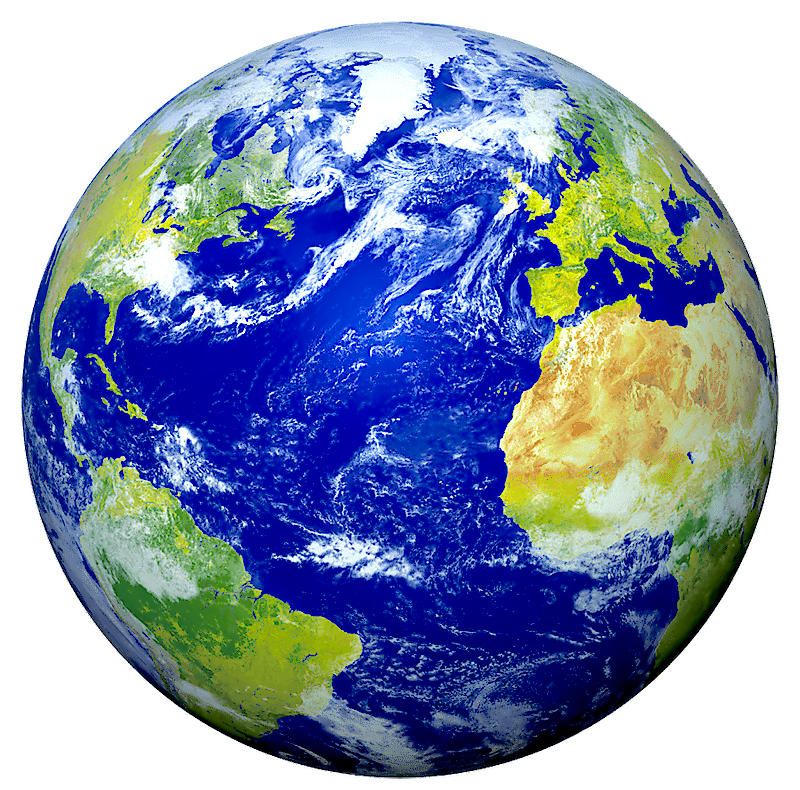 Gé 2:7,18-25
Sus manos
Reflejar su carácter
Con barro
Soplo de vida
Mostrar ese amor hacia la creación: naturaleza y los animales
Creados a su imagen
Para relacionarnos con Él
2. El hombre y el pecado
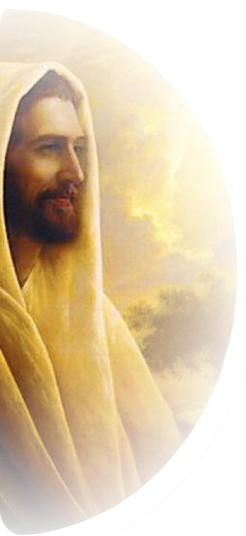 Gé 1:26-29; 2:18-25
Gé 2:16,17
Génesis 1,2
Lo único que Dios se reservó
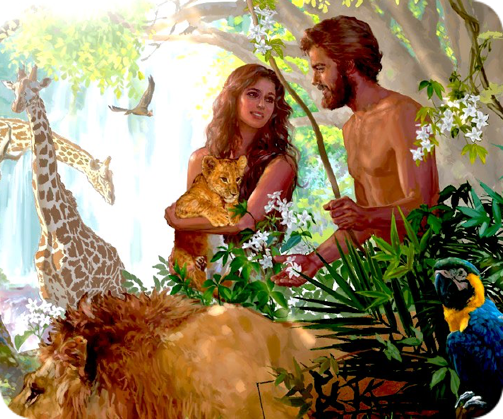 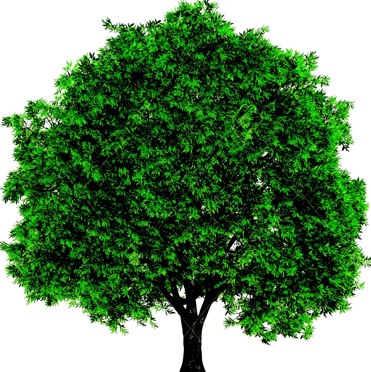 Dios les entregó la creación para su deleite
Está única prohibición demuestra su gran misericordia
La felicidad se consumaba con la institución del matrimonio
Demuestra su gran amor
2. El hombre y el pecado
Lejos de buscar ayuda en Dios
Gé 3:1-5
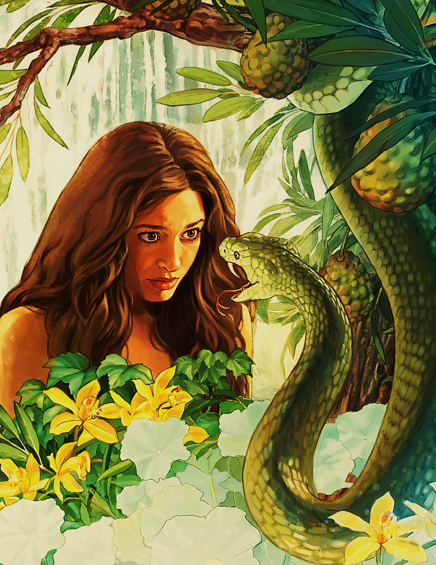 Gé 3:6
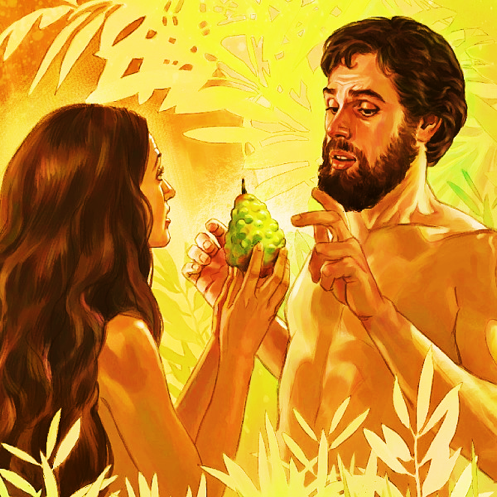 Satanás necesitaba que ambos cedieran
La desconfianza la lleva a codiciar el fruto prohibido
Con su pecado, le entregó el dominio a Satanás
3. Promesa de salvación
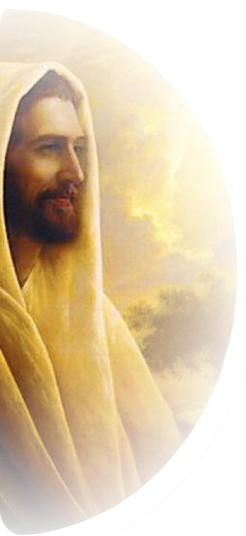 Gé 3:15
Gé 3:7-10
Trae solución a nuestro problema
Gé 3:8
La relación con Dios se rompe
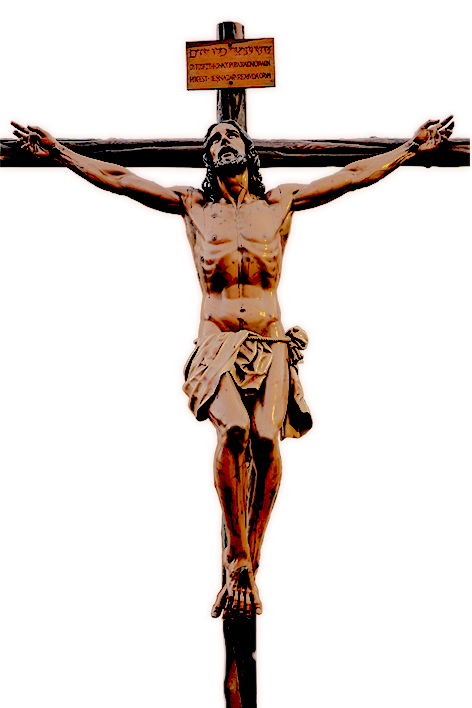 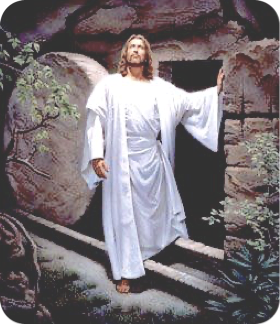 Ahora huimos de su Él y nos condenamos a la miseria
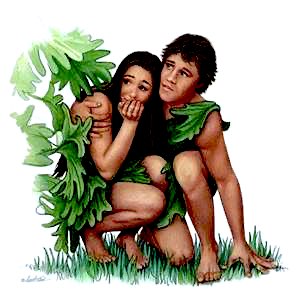 Con su muerte y resurrección, derrotará a Satanás y nos da la salvación
Dios salió a buscar a Eva y Adán
¿Cuántas veces Dios te mostró la salida a los problemas que enfrentabas?
¿Cómo puedes desarrollar tu confianza y fe en Dios en un mundo muy secular?
RESUMEN  (APLICACIÓN)
¿Por qué se necesita más fe para creer en la evolución que en la creación?
1
2
3
DECISIÓN  (CREACIÓN)
Que cada día, la búsqueda de Dios, sea nuestros primer hábito. Aprendamos a confiar en él y en su providencia a través del estudio de su Palabra, la oración y la testificación.

 Estudiemos la lección:
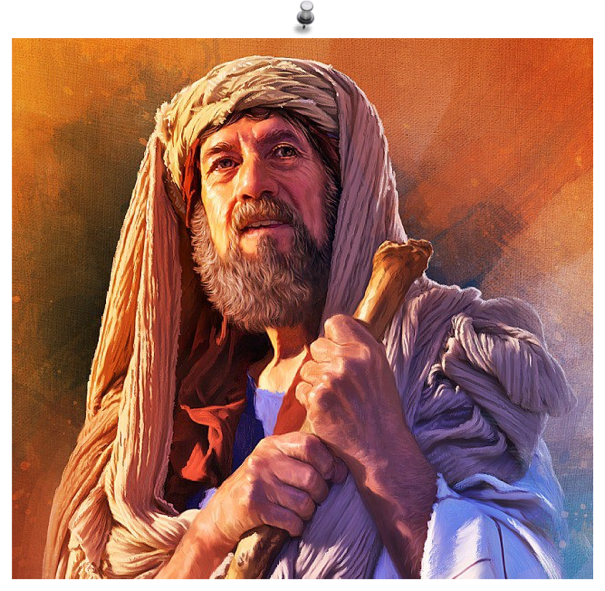 Conceptos básicos del pacto
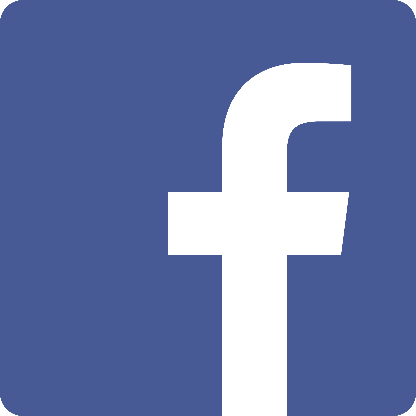 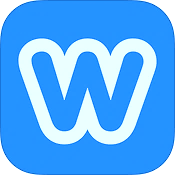 Joab Antesana
www.joabo.weebly.com
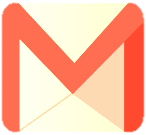 antesana@gmail.com
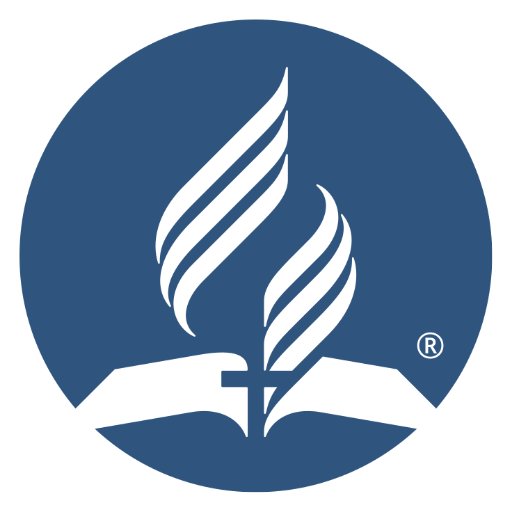